2015 WF&FSA WINE AND DESIGN….
It all started with the delivery of flowers and supplies, courtesy of Kennicott Brothers…
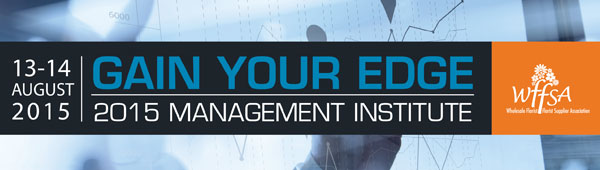 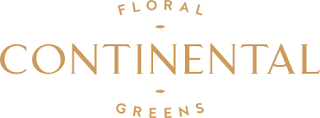 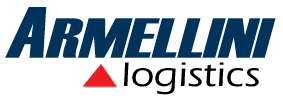 SPECIAL THANKS TO OUR SPONSORS!
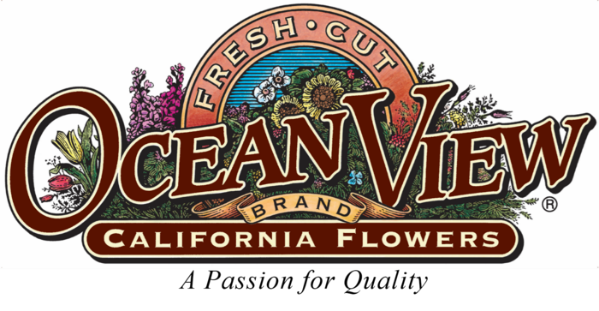 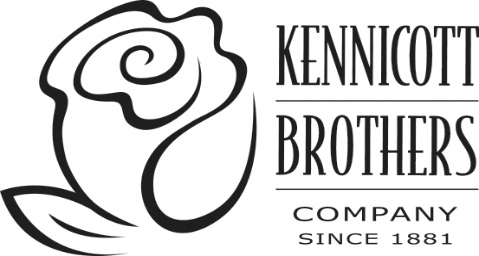 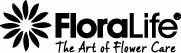 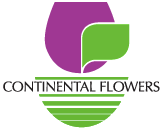 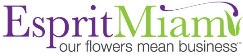 AND THANKS TO THOSE WHO DONATED FLOWERS AND SUPPLIES FOR THIS EVENT!
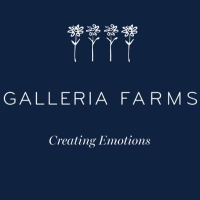 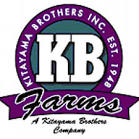 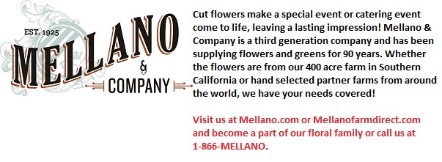 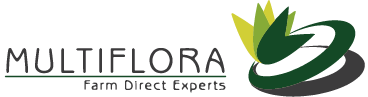 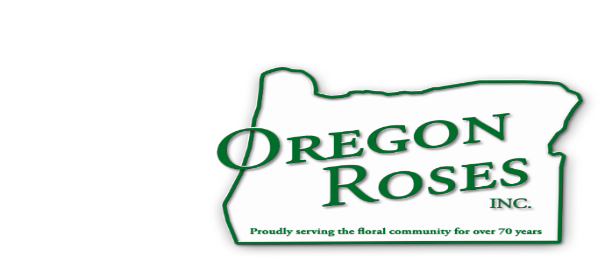 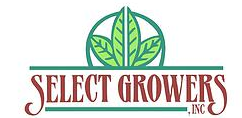 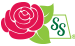 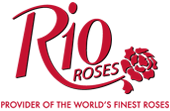 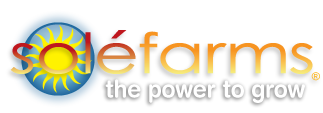 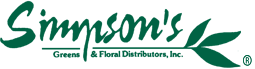 THANKS FOR THE HYDRANGEAS SPORTING WF&FSA COLORS FROM…
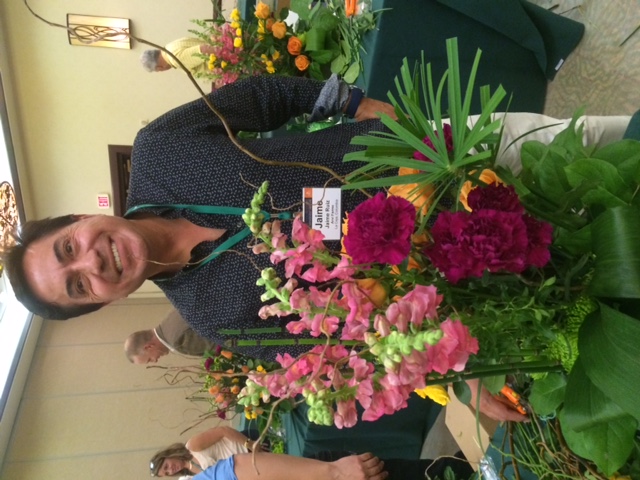 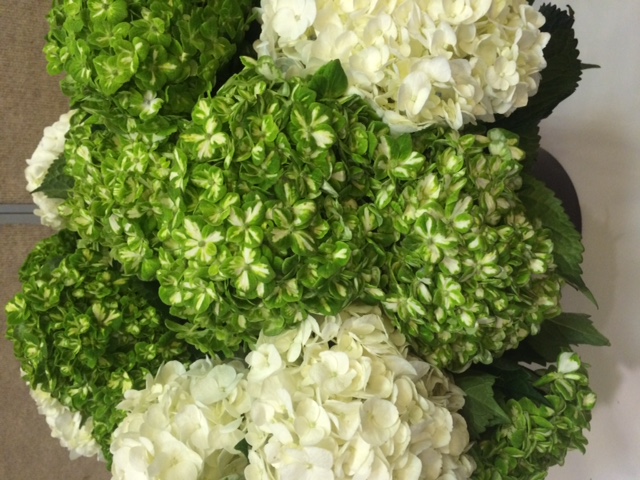 Jaime Ruiz
Arvi Farms
Attendees hard at work on their designs
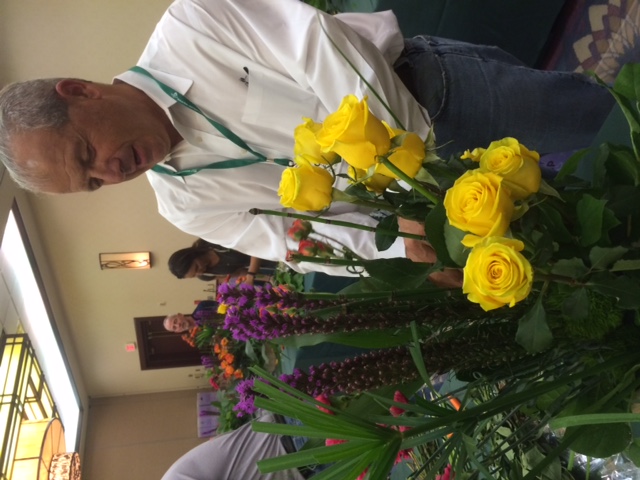 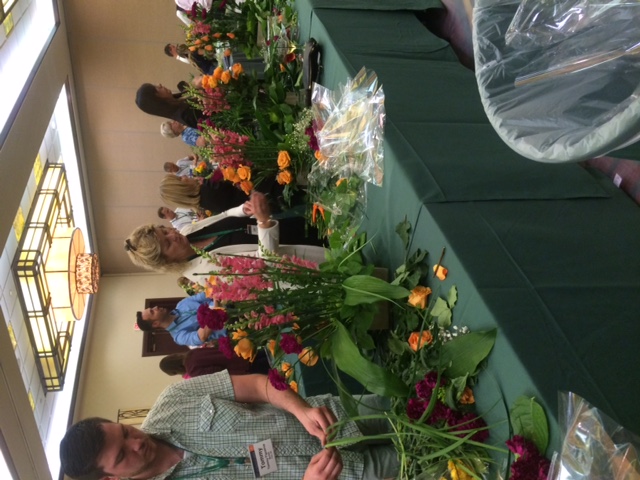 Impressive arranging from a Supply Guy, Nick Fronduto, Jacobson Floral
Ken Thompson of Kennicott visualizing rose placement…
Lisa Pritchett of Lilium Floral Design, winner of the 
2015 Retail Florist of the Year
Len Collins, Georgia State Floral
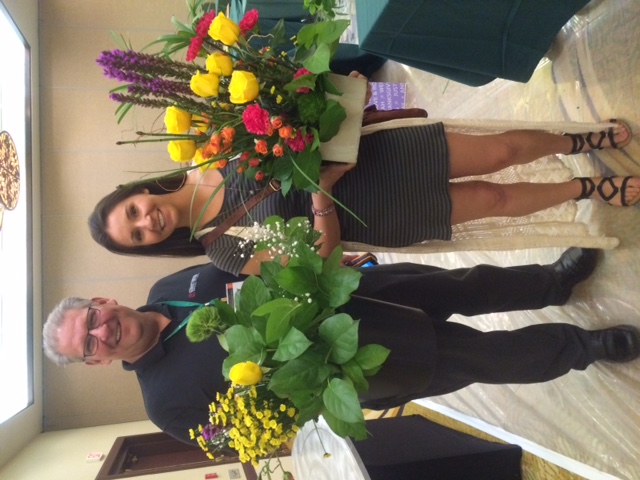 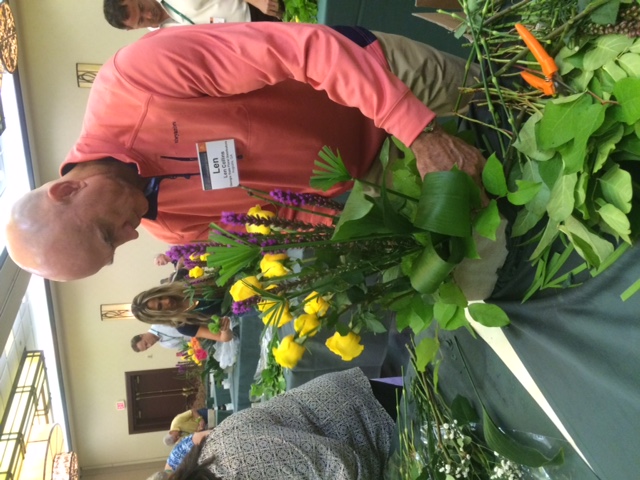 A chip off the old block – Jess Walker and her dad, Lenny Walker, Kennicott Brothers
Tom Figueroa, AIFD, Nordlie/Kennicott 
shared tips and design secrets with the assembled delegates.  
Thanks, Tom!
(Is it just me or did he wear that shirt to match the floral theme?)
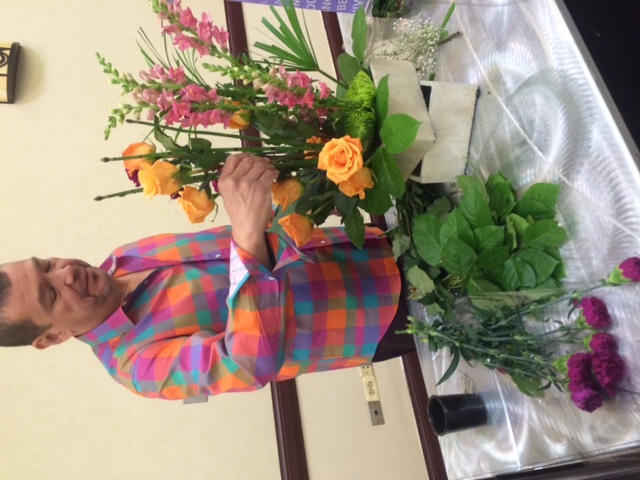 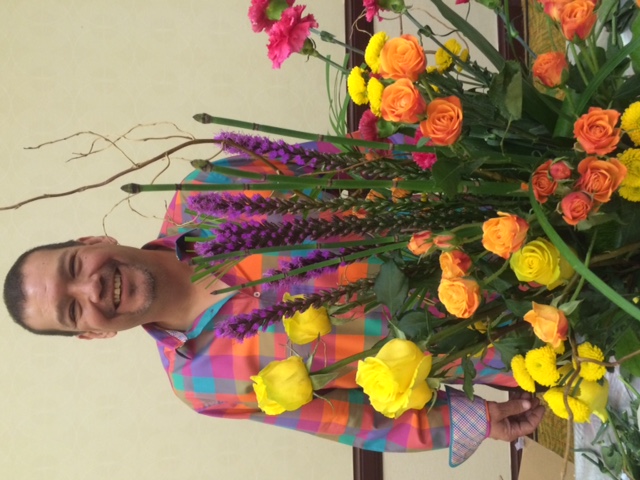 Some fabulous designs and designers with the Chief Designer!
WF&FSA Management Institute Attendees received Certificates of Completion – here are just a few!